SWAN Quarterly Meeting
March 6, 2025
Agenda
Enhanced online patron registration
Approval of budget
Environmental Scan Task Force report
2025 Platform survey
Overview of new helpdesk
Announcements
Call to Order and Welcome
Public Comment
Introduction of new directors
Approval of minutes Sept
Approval of minutes Dec
Board election
2
SWAN Board election 2025
March 6, 2025
3
SWAN Library Services
Election process & timetable
March 6, 2025
4
SWAN Library Services
Online patron registration
Tara Wood, SWAN User Experience Manager
March 6, 2025
5
SWAN Library Services
Current
63 libraries use the SWAN Online Patron Registration tool, through the SWAN patron site
No address validation 
No verification of identity or address within library district
March 6, 2025
6
SWAN Library Services
[Speaker Notes: Home grown solution with limited support – we are the only ones using it. SWAN is looking to the future of this tool and investigating better supported and fuller featured solutions.]
Registration forms
Welcome emails
Address verification
Identity verification
Duplicate checking
Provisional cards and non-residents
Minor registrations
Features to consider for a new tool
March 6, 2025
7
SWAN Library Services
Comparing solutions
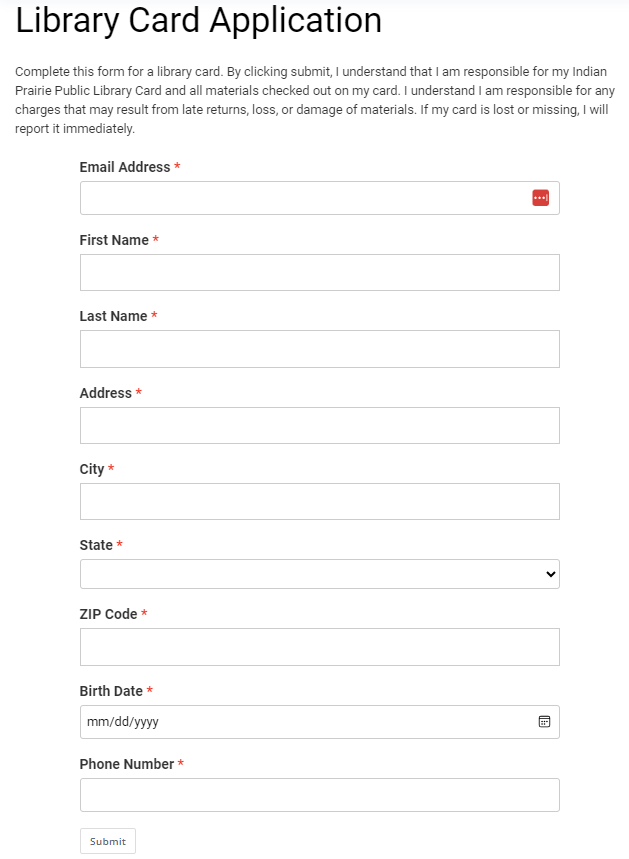 Patron Point
Route patrons to the correct home library
One form, one welcome email with custom library info
Address & GIS verification
Identity verification – can issue full access cards online
Provisional cards, duplicate checking, non-resident application link
Minor registration
Estimated annual cost:$17k for 30k registrations
March 6, 2025
8
SWAN Library Services
[Speaker Notes: Both options that could issue full access library cards.
These are just preliminary quotes, we would need updated quotes if we proceed]
Comparing solutions
Aspen registration does not include: Address, GIS, or ID verification or routing to the correct library.If a third-party solution isn’t selected, SWAN will move to using Aspen Self-Registration in 2025.
Aspen Self-Registration
Custom registration form per library
Custom welcome email
Address validation (USPS valid address only)
Minor registration
Estimated annual cost: Included with Aspen
March 6, 2025
9
SWAN Library Services
[Speaker Notes: Would likely not use Aspen to issue full access cards – would continue to issue provisional cards.]
SWAN recommends pursuing Patron Point to provide full access cards through online registration.

This tool would not include card renewals, though libraries could add renewals on a per-library basis.
Summary
March 6, 2025
10
SWAN Library Services
Discussion
March 6, 2025
11
SWAN Library Services
FY2026 budget
Aaron Skog, Executive Director
March 6, 2025
12
SWAN Library Services
SWAN budget process timeline
Today
Quarterly meeting Thursday, March 6, 2025
Budget vote
March 6, 2025
13
SWAN Library Services
Budget priorities
Includes new service Enhanced online patron registration cost $16.5K
Subscription to Novelist Select cancelled ($59K)
Savings realized in SWAN office ($95K)
Preparation & research
Presented Enhanced online patron registration September 2024 Quarterly meeting
Researched & replaced Novelist Select integration with Syndetics Unbound
Completed office search & move in December 2024
March 6, 2025
14
SWAN Library Services
FY25 budget: online patron registration
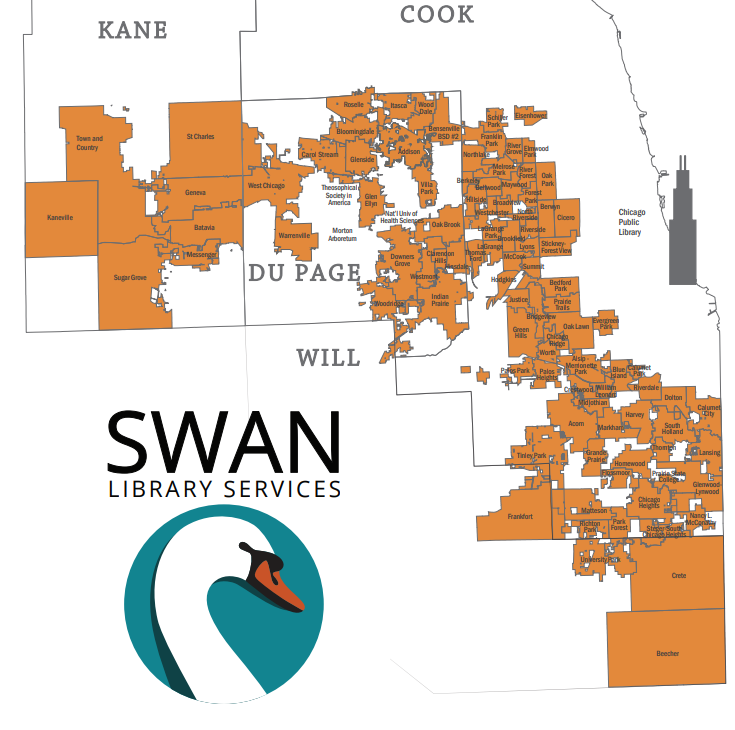 Features
Registration forms
Welcome emails
Address verification
Identity verification
Duplicate checking
Provisional cards and non-residents
Minor registrations
March 6, 2025
15
SWAN Library Services
“More like this” in Aspen
Novelist Select
Syndetics Unbound
Cost of services
EBSCO Novelist Select
ProQuest Syndetic Unbound
SWAN Reserves
FY26 computer replacement $45K

7.5 months operating in reserve

4 months operating required by SWAN Reserve Policy
March 6, 2025
18
SWAN Library Services
FY26 Budget
March 6, 2025
19
SWAN Library Services
FY26 Revenue budget
RAILS LLSAP Grant $501,394
Membership fees $2,936,839
Investment & interest $106,000
March 6, 2025
20
SWAN Library Services
Revenue
Membership Fees, Grant Revenue, Investment & Interest
Pass through: Group-purchase, Reimbursements for Losses,
SWAN membership fees overall increase 2%
Varies per library due to public library fee formula
FY26 fees based on 2022 tax data & bond amounts from 2022
Investments in Money Market & IMET Convenience Fund
Reimbursement resource sharing: reconciled & distributed quarterly
E-commerce fines: collected & distributed monthly
March 6, 2025
21
SWAN Library Services
Expense budget 3% decrease for FY26
March 6, 2025
22
SWAN Library Services
FY26 Expenses
Salaries & Wages
Personnel Benefits
4% increase
18 employees
4 Administration
3 User Experience
5 Bibliographic Services
3 part-time Bib Services
6 IT & System Support
Health insurance via LIMRiCC
401a plan via MissionSquare
STD/LTD insurance
March 6, 2025
23
SWAN Library Services
FY26 Expenses
Buildings & Grounds
Professional Development
New office 7-year lease
Reduced square footage
$95,658 savings
Bringing conference travel back to pre-pandemic level
Increase in planned conference attendance
March 6, 2025
24
SWAN Library Services
Information & Technology Services
FY26 Expenses
SirsiDynix expenses are budgeted for $365,864 with a 2% escalation
 OCLC renews at $318,848 with 2.25% escalation
Article Search integration through EBSCO Discovery Services and OpenAthens is $121,621 total
Support from ByWater Solutions for SWAN's Aspen Discovery Services is $102,350 & includes mobile app $4,600 annual hosting
The new subscription for online patron registration is budgeted at $16,500
Membership Development
Subscription expenses for learning management system and online tutorial coursework
Interactive training and within the learning management system, complete courses to master skills in the software systems SWAN provides
Expenses include Articulate Storyline, and Inquisiq
Slight increase from prior year
March 6, 2025
25
SWAN Library Services
FY26 Expenses
General Office, Hardware & Equipment, Insurance
Contractual Services
General office decreased $8,600
One-time expense for SWAN employee laptop replacement
Reserve funds
Insurance adjusted for new office coverage
Cyber risk renewal descreased
Small increase
No new libraries joining in FY26
Financial auditor RFP completed
Audit expense increased
Accounting & payroll
March 6, 2025
26
SWAN Library Services
Expenses
Library Materials & Content
Interest & Fees
EBSCO RAILS package deal no longer under SWAN e-content formula
RAILS invoices SWAN for participants
Expenses associated with bank fees for stopping checks or other services are recorded in this line
Lock box deposits
ACH services
Check processing
March 6, 2025
27
SWAN Library Services
Revenue: Membership Fees
Separate formula for academic, school, special, and public libraries
Public library formula based on county tax data (Cook, DuPage, Kane, Will)
Self-reported bond payments, debt service obligations deducted from total tax data
Completion of debt service payments may increase fees (ex: Downers Grove)
Details on how SWAN membership fees are calculatedhttps://support.swanlibraries.net/about/budget
State funding via RAILS LLSAP is applied as a reduction in membership fees for 96 public libraries
March 6, 2025
28
SWAN Library Services
Public library fee formula incorporates tax data 
Bond or debit service arrangement will be deducted from tax data
FY26 budget is using 2022 tax & bond data
Why not current?
Disbursement completed end of 2023
Tax reports collected in September 2024
FY26 SWAN budget work begins October 2024
Bond schedule & SWAN: set it & forget it!
FY26 Revenue
March 6, 2025
29
SWAN Library Services
Questions & Answers
March 6, 2025
30
SWAN Library Services
Budget approval
Discussion

Motion to accept the SWAN budget for fiscal year 2025 as presented

Roll-call required
March 6, 2025
31
SWAN Library Services
Environmental Scan Task Force Report
Aaron Skog, SWAN Executive Director
March 6, 2025
32
SWAN Library Services
Survey of library consortia & systems
Interviews with 5 consortia & systems
Vendor software demonstrations
Koha with ByWater Solutions
Polaris with Innovative Interfaces
BLUEcloud Staff with SirsiDynix
Work completed
March 6, 2025
33
SWAN Library Services
Koha ILS: holds queue example
March 6, 2025
34
SWAN Library Services
Polaris Leap: holds picklist
March 6, 2025
35
SWAN Library Services
Polaris SimplyReports & Report Manager
March 6, 2025
36
SWAN Library Services
BLUEcloud Staff: viewing title & copy holds
March 6, 2025
37
SWAN Library Services
Koha & Polaris Leap are strong alternative staff interfaces for circulation
Koha & Polaris utilize SQL for reports & analytics
Retain flexibility for future decision based on discussion & feedback
Consider year-to-year agreement with SirsiDynix
Potential higher increases vs multi-year agreement
Recommendation
March 6, 2025
38
SWAN Library Services
Anna Wassenaar, Blue Island Public Library 
Jennifer Cottrill, Midlothian Public Library 
Jesse Blazek, Palos Heights Public Library 
Aaron Skog, SWAN
SWAN Board Task Force
Environmental Scan Task Force
March 6, 2025
39
SWAN Library Services
Membership Satisfaction Survey 2025
Aaron Skog, Executive Director
Jennifer Cottrill, Board President
March 6, 2025
40
SWAN Library Services
Membership satisfaction survey
Goal of survey
Open to 100 library directors to complete
Rate the satisfaction of products
Revised rating for 2025
Very satisfied
Satisfied
Neutral
Dissatisfied
Very dissatisfied
Platforms
WorkFlows
BLUEcloud Analytics
MobileCirc/MobileStaff
LiDA
Aspen Discovery
MessageBee
WorldShare ILL & WorldCat Discovery
March 6, 2025
41
SWAN Library Services
Overview of new helpdesk platform
Scott Brandwein, SWAN Assistant Director
March 6, 2025
42
SWAN Library Services
Orientations
February 27 & 28
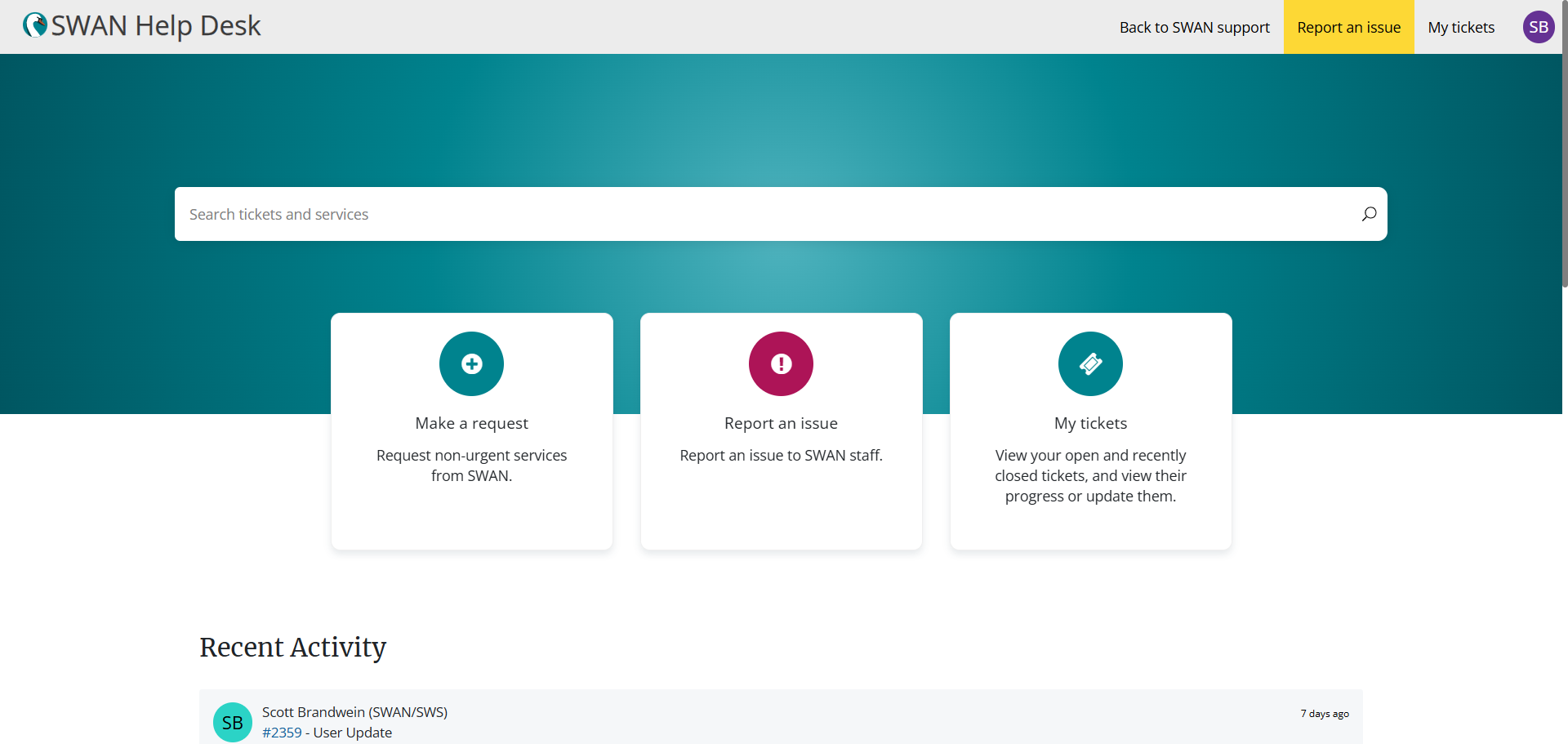 Finding Us
Create support site documentation
Finish single sign-on integration for L2 access
Launch on April 29th
Member staff will not need to do anything special
E-mail ticket responses will look different
Next Steps
Announcements & Questions
47
Aspen server migration
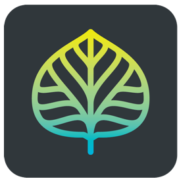 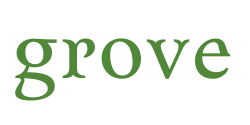 Configuration freeze Tuesday, March 11th – Wednesday, March 26 SWAN will temporarily disable permissions on library staff Aspen accounts
Pause of staff sideloads of e-resources
Any new integrations (e-resources, events, etc.)
Record grouping & ungrouping
Changes to library themes, locations, system settings
Migration starts Tuesday, March 25th through Wednesday, March 26th morning
March 6, 2025
48
SWAN Library Services
Other announcements?
March 6, 2025
49
SWAN Library Services